Puzzle de grupo | Reacciones nucleares
Grupo I : β- -Conversión
Perfil: β- -Conversión
Se puede crear un núcleo de litio estable a partir de un núcleo de helio con exceso de neutrones con ayuda de la conversión beta-minus
Tarea de expertos | Medicina nuclear
En medicina, los nucleidos radiactivos se utilizan a menudo para la terapia con radionucleidos. Por ejemplo, se introducen emisores beta-minus en el organismo, donde decaen y liberan radiación. Un ejemplo típico es el I-131 (yodo), que se acumula en la glándula tiroides y allí sufre una desintegración beta-minus.
Establece la ecuación de reacción del I-131 y averigua qué elemento se produce. Utiliza la tabla de nucleidos y la fórmula general del cuadro de Nutshell.
En realidad, puede ser médicamente útil introducir un material radiactivo como el I-131 en el cuerpo humano. Haz suposiciones para responder a la siguiente pregunta:
¿Qué utilidad médica podría tener el yodo radiactivo 131?
En pocas palabras
¡!
Tarea del Grupo Hogar
Qué explicar:
Elige cualquier nucleido beta-minus radiactivo de la tabla de nucleidos y escribe la ecuación de reacción. Utilizando la ecuación, resume brevemente la conversión beta-minus y sus propiedades.
Describa brevemente el principio de la terapia con radionucleidos. Discute tus suposiciones sobre b) con los miembros de tu grupo y, si es necesario, comprueba tus ideas con una búsqueda en Internet sobre la terapia con radionucleidos.
Lo que hay que averiguar:
Con la ayuda del grupo 2, compare la conversión beta-minus con beta-plus y la captura de electrones. Considere las tres ecuaciones de reacción y describa la relación entre las tres reacciones.
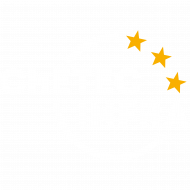 Material creado por Hannes NitscheCreative Commons Reconocimiento-CompartirIgual 4.0 Internacional (CC-BY-SA 4.0)
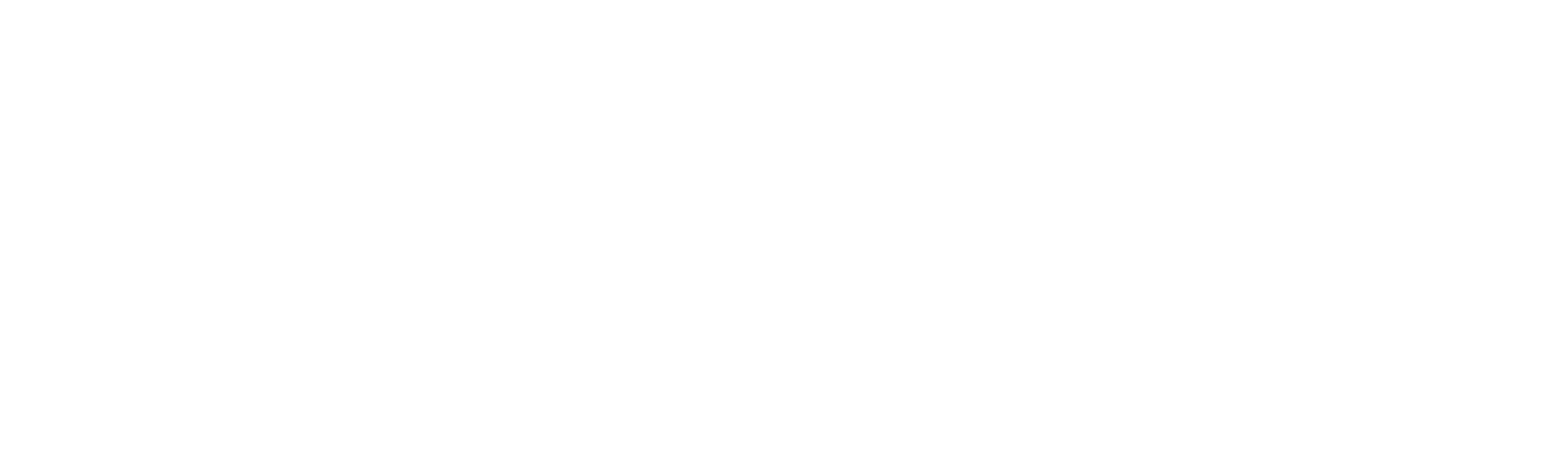 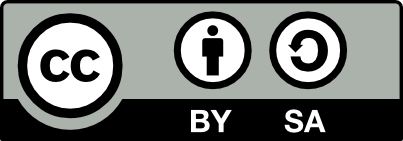 Grupo II : β+ - Conversión
Puzzle de grupo | Reacciones nucleares
Perfil : β+ -Conversión
Se puede crear un núcleo estable de litio a partir de un nucleido de berilio con una deficiencia de neutrones con conversión beta-plus
Tarea de experto | Mantenerse positivo
Establece la ecuación de reacción del F-18 (Flúor) y averigua qué elemento se produce. Utiliza la tabla de nucleidos y la fórmula general de la caja de Nutshell.
En pocas palabras
¡!
Tarea del Grupo Hogar
Qué explicar:
Elija de la tabla de nucleidos cualquier nucleido radiactivo que experimente conversión beta-plus o captura de electrones y escriba las dos ecuaciones de reacción. Utilizando la ecuación, resuma brevemente la conversión beta-plus y la captura de electrones y sus propiedades. 
Lo que hay que averiguar:
El Potasio-40 de la tarea b) puede sufrir una transformación nuclear más. Compruébalo en la tabla de nucleidos y anota esta transformación nuclear adicional. Discutid juntos la siguiente pregunta:
¿Cómo es posible que un nucleido pueda pasar a varios núcleos hijos diferentes?
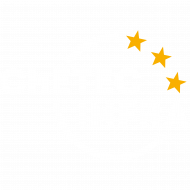 Material creado por Hannes NitscheCreative Commons Reconocimiento-CompartirIgual 4.0 Internacional (CC-BY-SA 4.0)
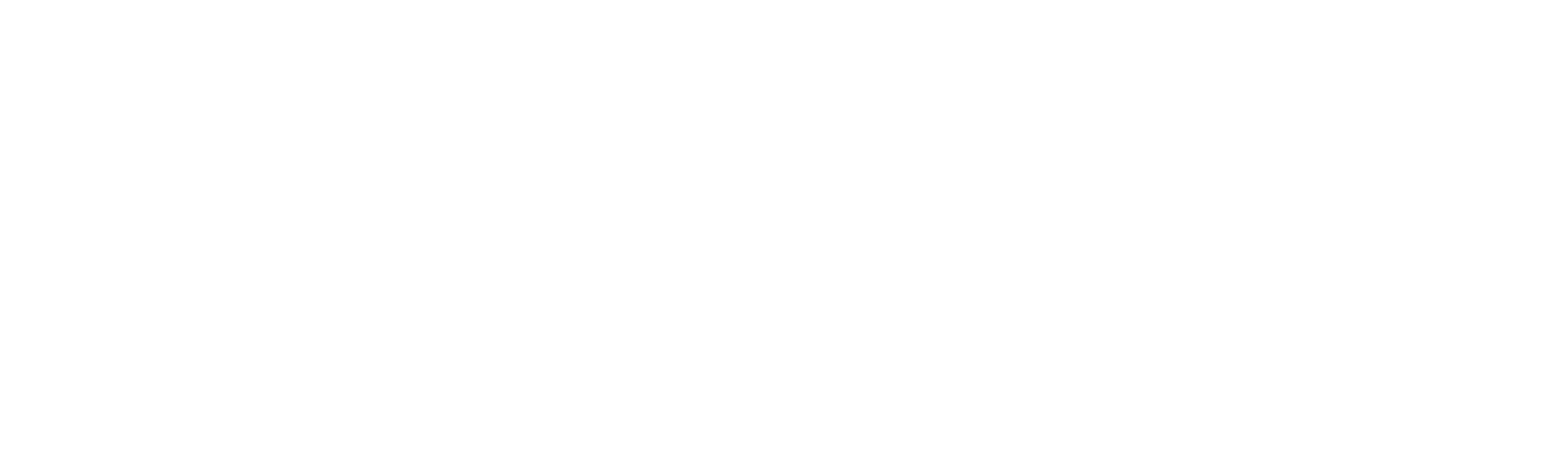 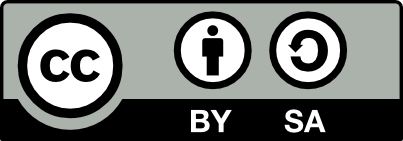 Puzzle de grupo | Reacciones nucleares
Grupo III : Fusión nuclear
Perfil : Fusión nuclear
Una fusión nuclear importante en las estrellas es la fusión de dos núcleos de helio-4. Aquí se forma un núcleo de berilio y se libera radiación gamma. Aquí se forma un núcleo de berilio y se libera radiación gamma.
Tarea de experto | Fusión en el laboratorio
Escribe la ecuación de la reacción. Utiliza la conservación del número de masa y el número de protones y la tabla de nucleidos para encontrar el núcleo hijo (la fórmula del recuadro Nutshell puede ayudarte).
Haz conjeturas para responder a la siguiente pregunta:
Aunque esta reacción de fusión se observó ya en 1917 y hoy en día se puede llevar a cabo una amplia variedadde fusiones nucleares con la ayuda de aceleradores de partículas, todavía no es posible utilizar la fusión nuclear como fuente de energía eficaz.posible utilizar la fusión nuclear como fuente de energía eficaz. ¿Cómo es posible?
1
En pocas palabras
¡!
Tarea del Grupo Hogar
Qué explicar:
Escribe la ecuación de reacción de la fusión de dos núcleos de helio-4 (sólo hay un nucleido hijo y un fotón liberado). Utilizando la ecuación, resume brevemente la fusión nuclear y sus propiedades.
Lo que hay que averiguar:
El isótopo resultante de la reacción de Rutherford de la tarea a) es radiactivo. Utiliza el mapa de nucleidos para establecer la subsiguiente ecuación de Conversión con la ayuda del Grupo 1.
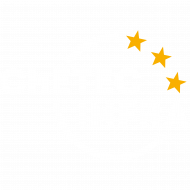 Material creado por Hannes NitscheCreative Commons Reconocimiento-CompartirIgual 4.0 Internacional (CC-BY-SA 4.0)
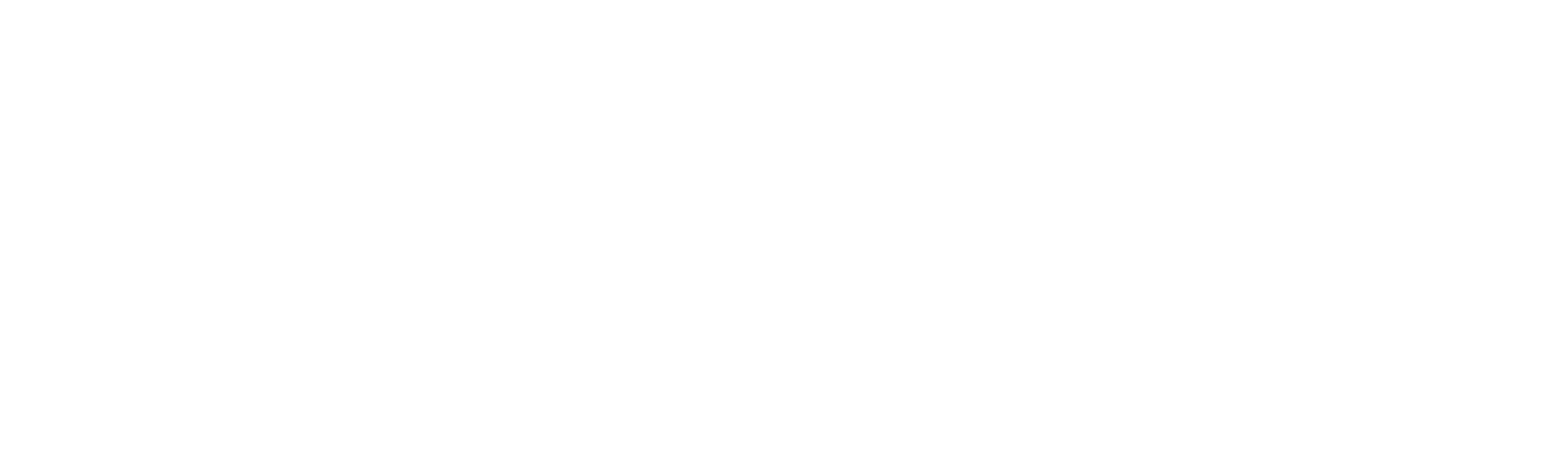 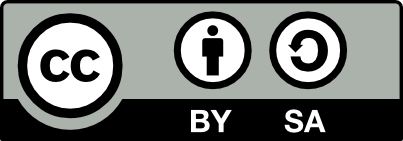 Puzzle de grupo | Reacciones nucleares
Grupo IV: Captura de neutrones
Perfil : Captura de neutrones
El Helio-3 es estable, pero puede reaccionar con un neutrón libre para producir Helio-4, que tiene una energía de enlace mayor.
Tarea de expertos | Residuos nucleares
Una parte importante de los residuos nucleares de los reactores nucleares se produce por la captura de neutrones en los reactores nucleares. En este proceso, el combustible nuclear original (normalmente Uranio) reacciona con neutrones libres para producir isótopos radiactivos con números másicos aún mayores. Un ejemplo de ello es la captura de neutrones con U-238 (isótopo del Uranio, que incluso se da de forma natural en pequeñas cantidades).
Establece la ecuación de reacción y utiliza la conservación del número másico y del número protónico y la tabla de nucleidos para determinar el núcleo hijo (La fórmula de la caja Nutshell puede ayudarte).
En pocas palabras
¡!
Tarea del Grupo Hogar
Qué explicar:
Elija cualquier nucleido estable y escriba la ecuación de reacción para la captura de neutrones. Utilizando la ecuación, resume brevemente la captura de neutrones y sus propiedades.
Explica cómo calcular la energía liberada en una reacción de fusión.
Lo que hay que averiguar:
¿Por qué puede producirse la captura de neutrones a energías cinéticas especialmente bajas? Pregunta al grupo 3 y averigua cuál es el "Problema" en la fusión nuclear y qué es la barrera de Coulomb.
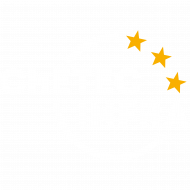 Material creado por Hannes NitscheCreative Commons Reconocimiento-CompartirIgual 4.0 Internacional (CC-BY-SA 4.0)
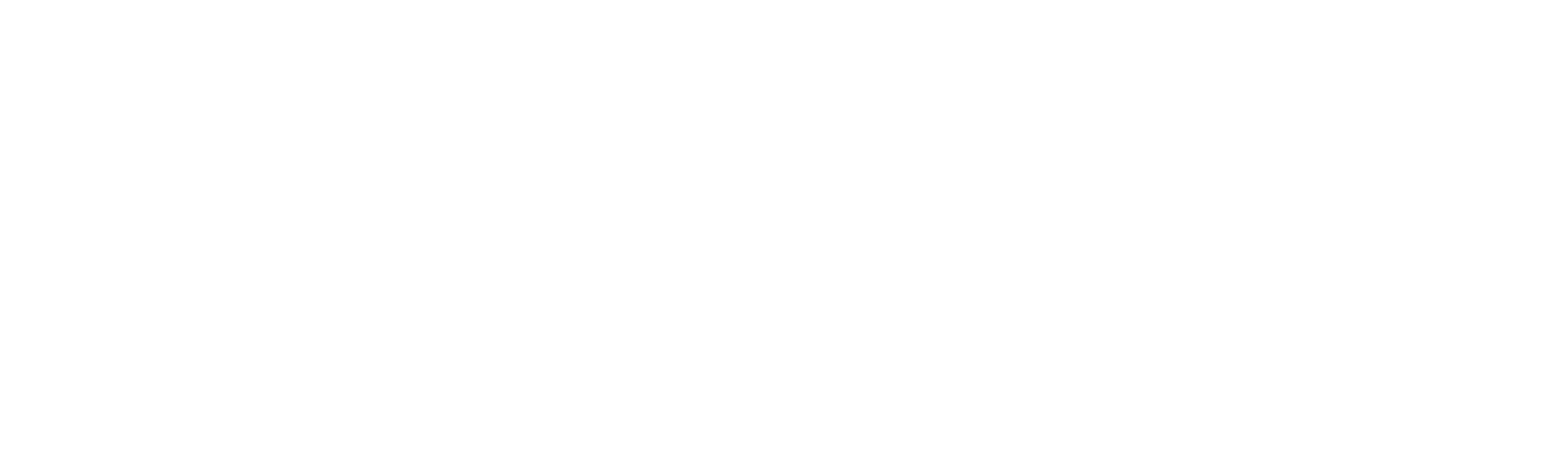 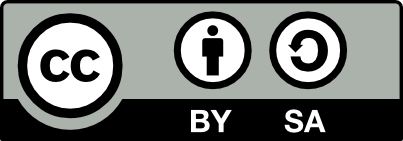 Análisis de datos de la14 N(α,γ)18 F - Reacción
01 Cómo atrapar un fotón
Tarea 1 | La energía de un fotón
Durante la reacción, se libera un cuanto gamma (fotón) con una energía cinética. Calcule la energía cinética del fotón utilizando la conservación de la energía y las energías de reposo de los reactantes implicados (véase el mapa de nucleidos). Para la energía de reposo se aplica
Aviso:
¿Qué suposiciones has tenido que hacer para calcular la energía del fotón en 1b? ¿Es la energía calculada la única energía cinética posible que puede tener el fotón?
Tarea 2 | Niveles de energía
La figura 1 muestra los 4 niveles de energía posibles de un núcleo atómico. Durante la transición de los estados excitados al estado fundamental, se liberan fotones cuya energía es medida por un detector. El experimento se repite varias veces y se registra un espectro de energía (véase la Fig. 2, grande en la pizarra).
Algunas energías de fotones se miden con llamativa frecuencia (los llamados picos). ¿Cómo se relacionan las energías de los picos con el diagrama de niveles de energía de la Figura 1? Explícalo. Formule la relación con ayuda de ecuaciones.
Energía en keV
Fig.2: Espectro gamma
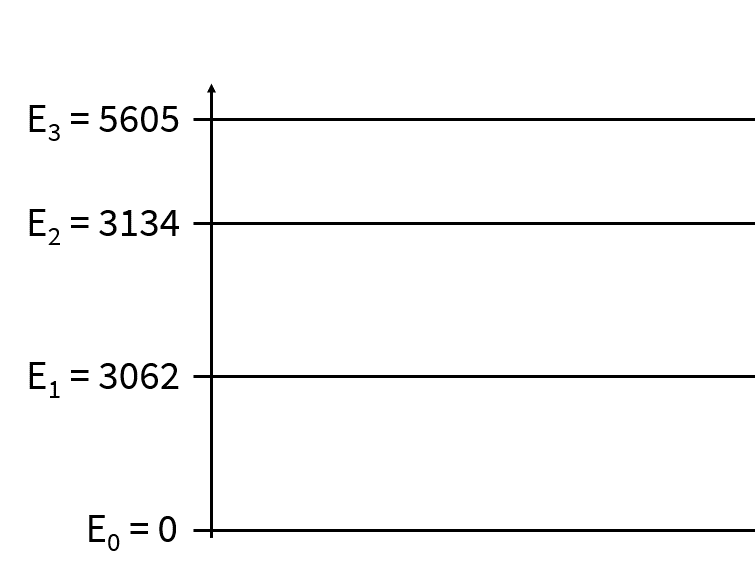 Recuento de eventos
Vuelva a la pregunta 1c. ¿Sigues estando de acuerdo con tu conjetura? Corrige tu conjetura si es necesario.
Estado del suelo
Fig.1: Diagrama de términos
Energía en keV
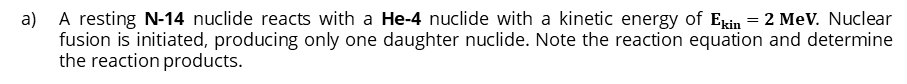 Material creado por Hannes NitscheCreative Commons Reconocimiento-CompartirIgual 4.0 Internacional (CC-BY-SA 4.0)
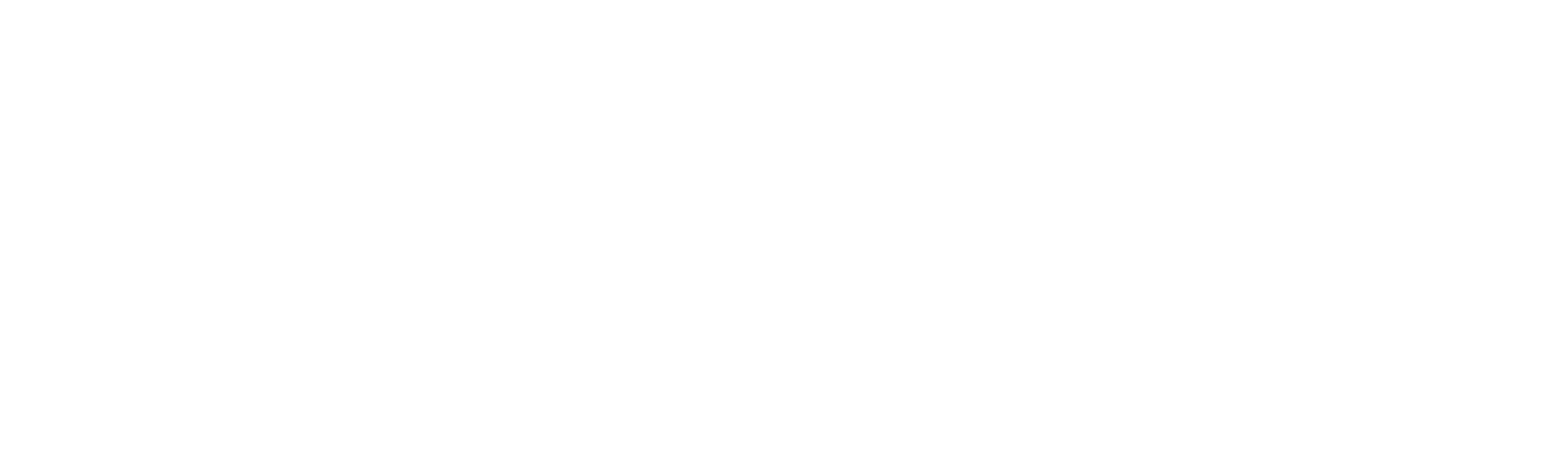 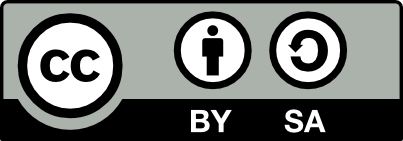 Análisis de datos de la14 N(α,γ)18 F - Reacción
02 Análisis de datos
Tarea 3 | Analizar el espectro
Determinar el número de eventos medidos 𝐍 para las otras transiciones de energía. Reste el fondo según el esquema indicado. Introduzca los resultados de sus mediciones en la tabla común de mediciones.
Tarea 4 | Sección transversal
Tarea 5 | La velocidad de reacción
Utilice la Herramienta de Análisis de Datos para calcular la Velocidad de Reacción en función de la Temperatura. ¿Cómo se puede interpretar el resultado?
¿Qué aproximaciones hemos tenido que hacer para el análisis de los datos? Discute cualitativamente la incertidumbre de medida de nuestros resultados y las posibles fuentes de error.
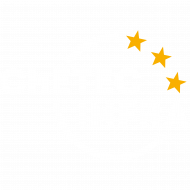 Material creado por Hannes NitscheCreative Commons Reconocimiento-CompartirIgual 4.0 Internacional (CC-BY-SA 4.0)
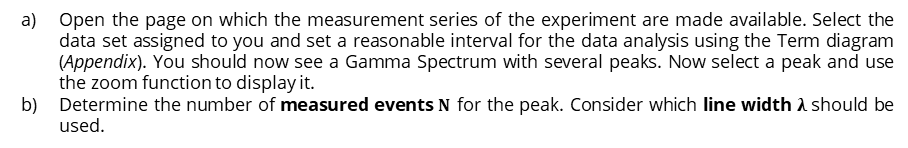 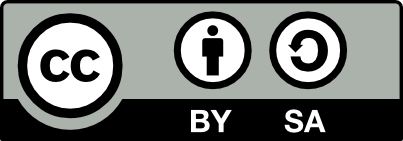 Análisis de datos de la14 N(α,γ)18 F - Reacción
Anexo
Diagrama de término reducido del flúor-18
Energía en keV
5673
2539
2611
4592
5673
5605
5603
2471
2543
4524
5605
2541
5603
Explicación de las magnitudes físicas experimentales
Número de proyectiles
Probabilidad de detección
3134
3062
2053
3134
3062
1081
Densidad objetivo
1081
0
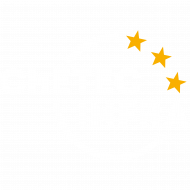 Material creado por Hannes NitscheCreative Commons Reconocimiento-CompartirIgual 4.0 Internacional (CC-BY-SA 4.0)
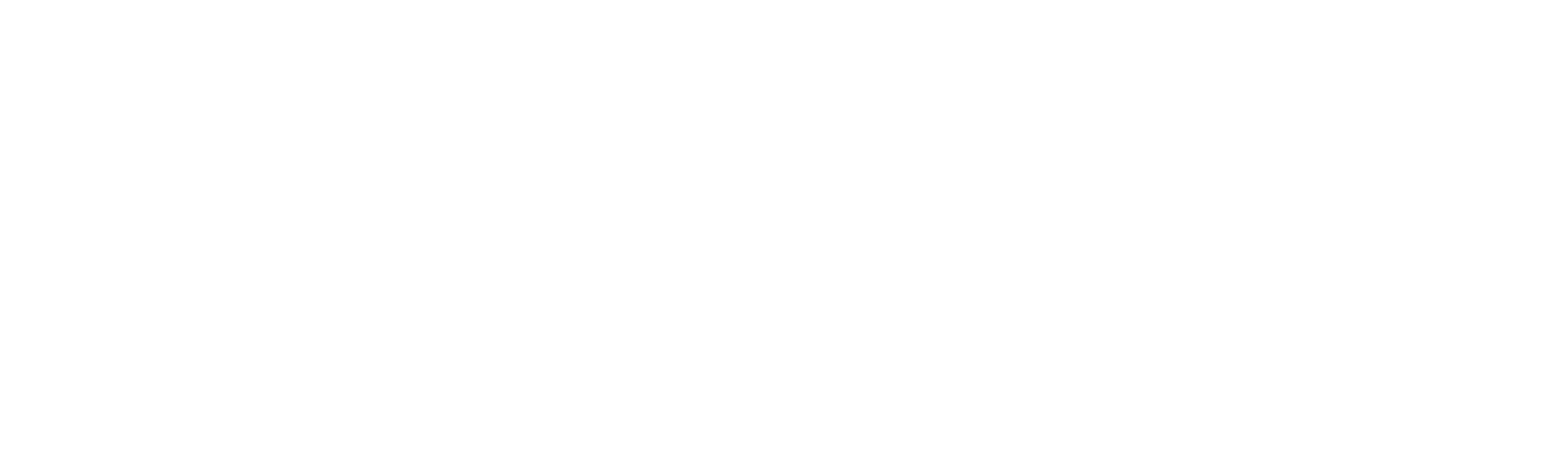 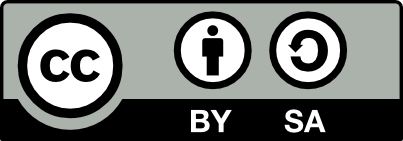 Formación de elementos pesados
Nuclide Race: Reglas
Objetivo del juegoLa tarea consiste en sintetizar el nucleido objetivo con ayuda de la captura de neutrones, es decir, alcanzarlo con tu figura de juego. Intenta alcanzar el objetivo en menos pasos que tu adversario. 
Reglas del juego
Para avanzar en la nucleosíntesis, debes intentar subir a la parte superior derecha de la tabla de nucleidos. La captura de neutrones te ayuda a ello. Sin embargo, la captura de neutrones sólo tiene lugar con una cierta probabilidad. Los nucleidos inestables también pueden decaer antes de que se produzca la captura de neutrones.
Ambos jugadores comienzan su primer turno al mismo tiempo y tienen que seguir el siguiente procedimiento :
Calcula la razón de probabilidad del nucleido sobre el que te encuentras (indica la probabilidad de captura de neutrones en comparación con la desintegración del nucleido).
Tome de la tabla qué número debe sacar cada uno para que la captura de neutrones tenga éxito. Cuanto mayor sea el cociente de probabilidades, mayor será su probabilidad de captura de neutrones.
Cada uno de ustedes tira ahora los dados por turno para intentar una captura de neutrones.Hay dos posibilidades:
Si tu cuenta de dados es lo suficientemente alta, puedes hacer el movimiento de captura de neutrones en el tablero y continuar jugando. Tu turno continúa, así que empiezas de nuevo con el paso 1 en el nuevo campo.
Si el número de tu dado es demasiado bajo, el nucleido sobre el que estás se desintegrará. Así que tienes que mover tu ficha según las reglas de la desintegración nuclear:Beta-Menos, Doble Beta-Menos, Beta-Plus, o Doble Captura de Electrones.Con esto, tu turno termina. Tu oponente puede continuar hasta que también tenga que hacer una descomposición nuclear. Sólo cuando ambos hayan realizado una descomposición nuclear, podrán volver a participar en la carrera.
El jugador que llegue a la meta en menos movimientos gana la carrera de nucleidos. Después de cada partida, compara los caminos que habéis seguido.
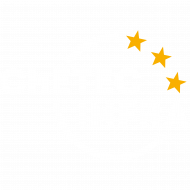 Material creado por Hannes NitscheCreative Commons Reconocimiento-CompartirIgual 4.0 Internacional (CC-BY-SA 4.0)
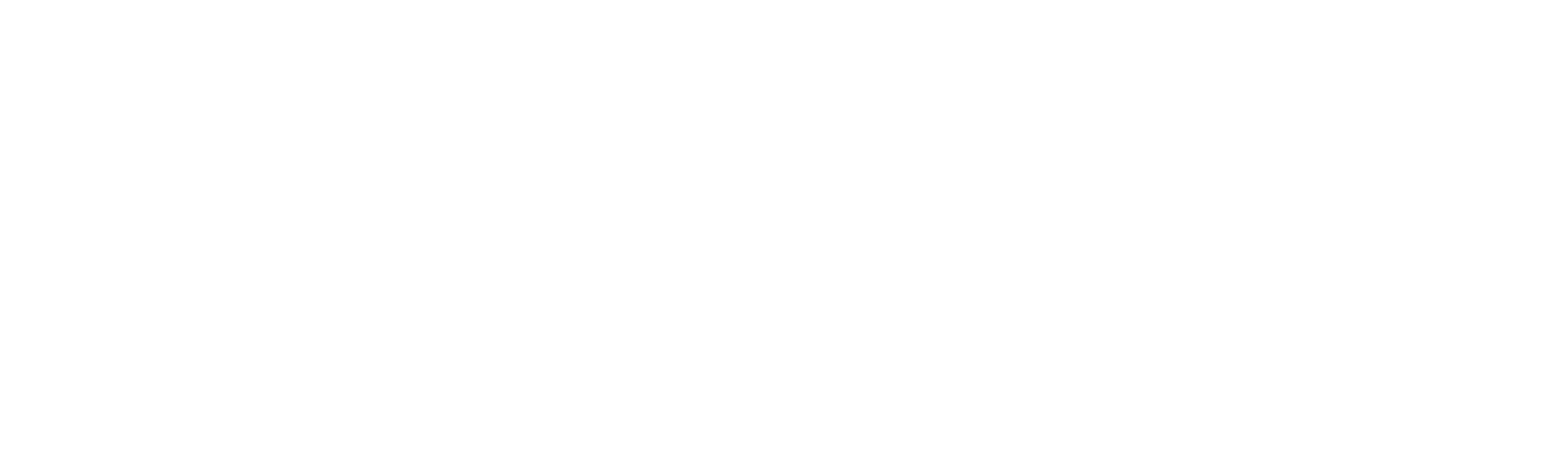 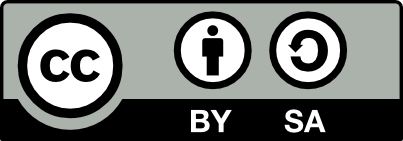